FY 2014-2015 Budget Presentation to Board of Finance
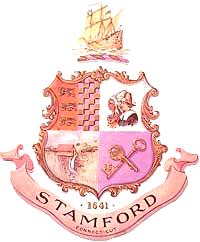 [Leisure Services/Beach Enforcement]
[Laurie Albano], [Superintendent of Recreation]
March [19], 2014
Summary of Operating Budget Request
2
Operating Budget Request by Activity
3
Operational Highlights
Consists of six (6) Cove Island Tram Drivers.
o	Two (2) seasonal staff per day @ $10.00/hour for eight (8) hours, seven (7) days a week
o	Fifteen (15) weeks prime seasonal-Memorial Day through Labor Day
o	Two (2) seasonal staff @ $10.00/hour for eight (8) hours for fourteen (14) days (per Board of Representatives new extended beach season)
o
4
Financial Highlights
Account Title	Total $	% of Total Budget	
Seasonal	        $19,040	           92.0%	
Social Security	$1,457	7.0%	
Uniforms	           $240	             .2%	
Insurance 	$48	             .1%	
	TOTAL       $20,785
5
Cost Management
•	The Tram service has been omitted in the past, but due to resident’s complaints and demand for this service it has been reinstated and expanded due to the new longer beach permit season.  Expansion now provides the tram on weekends in May/Sept, and seven days a week from Memorial Day thru Labor Day.
6
Significant Requests for 2014-2015
This account has become a subsidized service for Cove Island Beach patrons only.  There is no enforcement funding provided via this account.
7